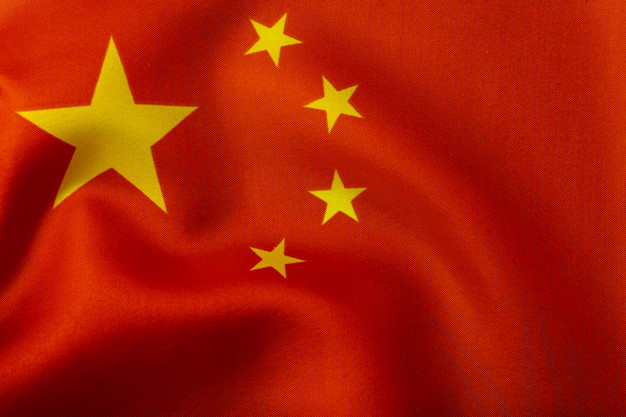 China 1842-2002
ZN 13-04-2022
CHINA 1842-2002
[Speaker Notes: https://www.vpro.nl/programmas/yangtze/lees/achtergronden/tijdlijn.html]
4 minicolleges
Mini-college 1: De Chinese eeuw…(?)
ZN 02-12-2021
Standplaatsge-bondenheid
De kandidaat kan: 
15 Menselijk gedrag (denken en doen) in het verleden verklaren vanuit de toen en daar bekende en geaccepteerde kennis en waarden en vanuit de identiteit van individuen en groepen die in die tijd en/of op die plaats leefden en hierbij rekening houden met verschillende factoren die de standplaatsgebondenheid van mensen of een groep bepalen. (Bijvoorbeeld: waardesystemen, politieke, sociaaleconomische en culturele oriëntatie, kennis, gender, karakter, toevallige factoren)
[Speaker Notes: Ook in heden. In andere culturen]
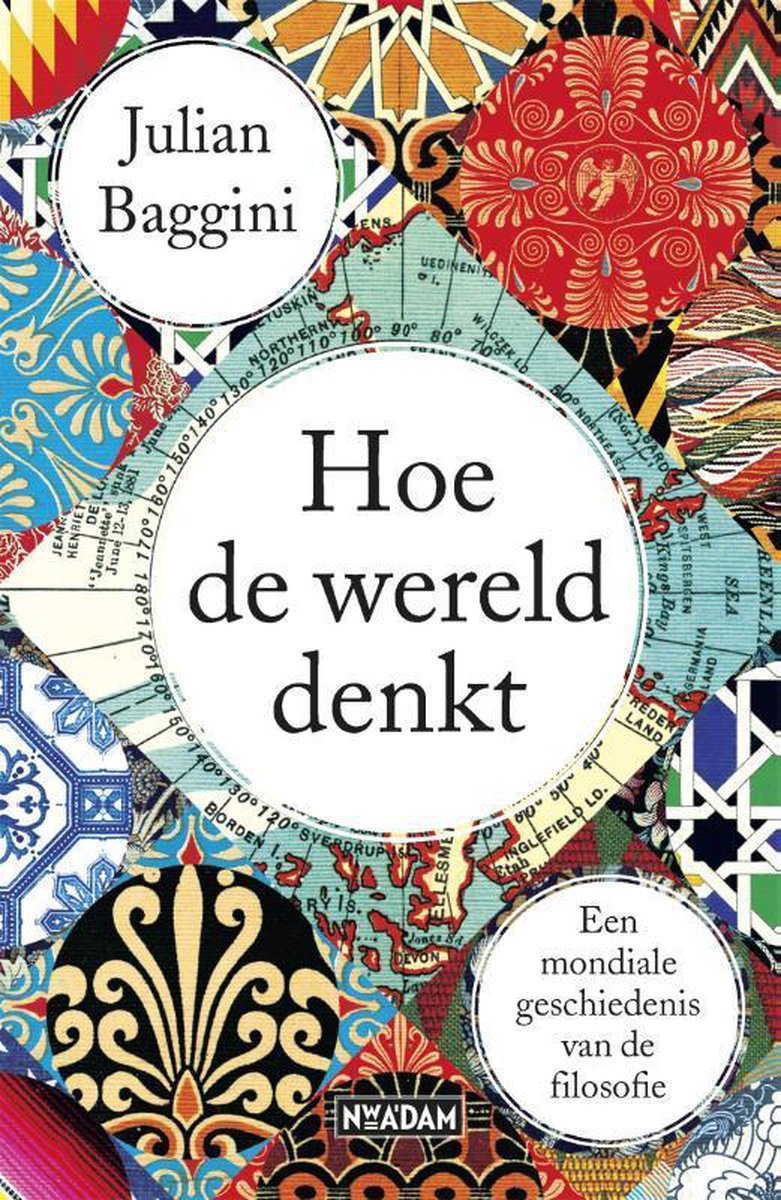 Standplaatsgebondenheid
‘Ontmoeting met andere culturen en tijden / andere culturen in andere tijden is altijd manier om eigen tijd / cultuur tegen het licht te houden.’
[Speaker Notes: Baggini, 244]
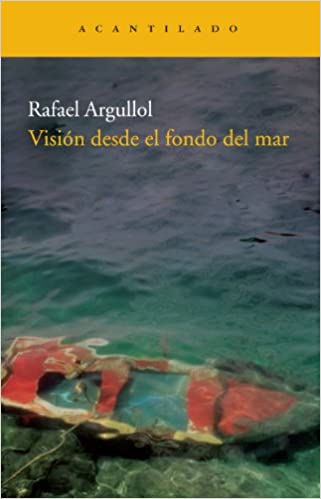 ‘Ik heb gereisd om te ontsnappen en om te proberen mezelf vanuit een ander gezichtspunt te zien. Wanneer het je lukt jezelf van buitenaf te zien beschouw je het bestaan met grotere bescheidenheid en scherpzinnigheid dan wanneer je, als een dwaas voortgetrokken door andere dwazen, je je ik voorstelt als de beste ik, je stad als de beste stad en dat wat je leven noemt als het enige denkbare leven.’
[Speaker Notes: Rafael Argullol, Zicht vanaf de zeebodem.]
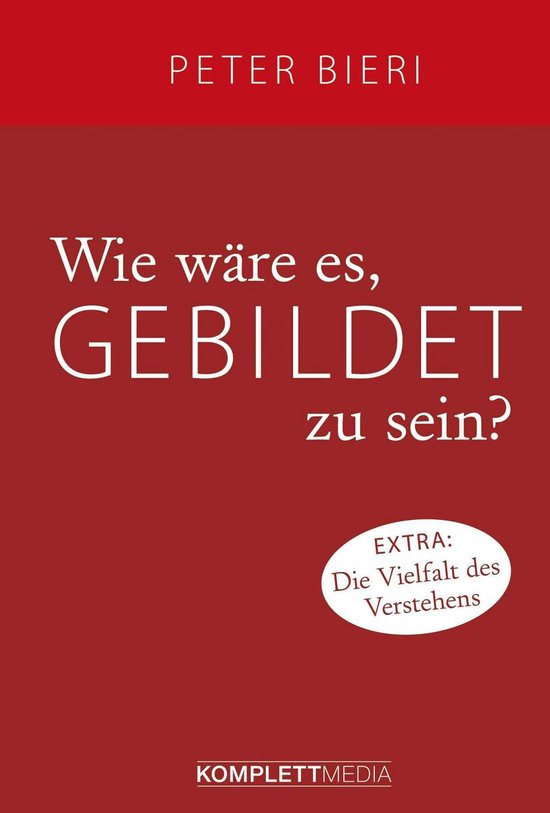 Bieri:  Historische nieuwsgierigheid
“En het basisprincipe van deze nieuwsgierigheid is het idee dat het allemaal ook heel anders had kunnen zijn, want achter onze cultuur zit geen metafysische noodzakelijkheid. Het verlichte bewustzijn is derhalve een bewustzijn van de historische toevalligheid en wordt zichtbaar in het talent om de eigen cultuur van een zekere afstand te bekijken en een ironisch en speels standpunt in te nemen. Dat wil niet zeggen: de eigen vorm van leven ontkennen. Het wil alleen zeggen: je distantiëren van de naïeve en arrogante gedachte dat de eigen levensvorm beter zou passen bij het zogenaamde wezen van de mens dan alle andere.”
[Speaker Notes: https://www.groene.nl/artikel/hoe-zou-het-zijn-om-ontwikkeld-te-zijn]
De droom gaat over schijn en werkelijkheid, vredige en gewelddadige dood, hetero- en homoliefde, integriteit en corruptie. Veel passages zijn geladen met liefde en erotiek, andere met dreiging, zoals bij de politie-invallen aan het eind. Westerse lezers leren er meer uit over traditioneel China dan uit enig ander boek. Die wereld is zowel wonderlijk anders als wonderlijk overeenkomstig met de onze.
Daan Bronkhorst
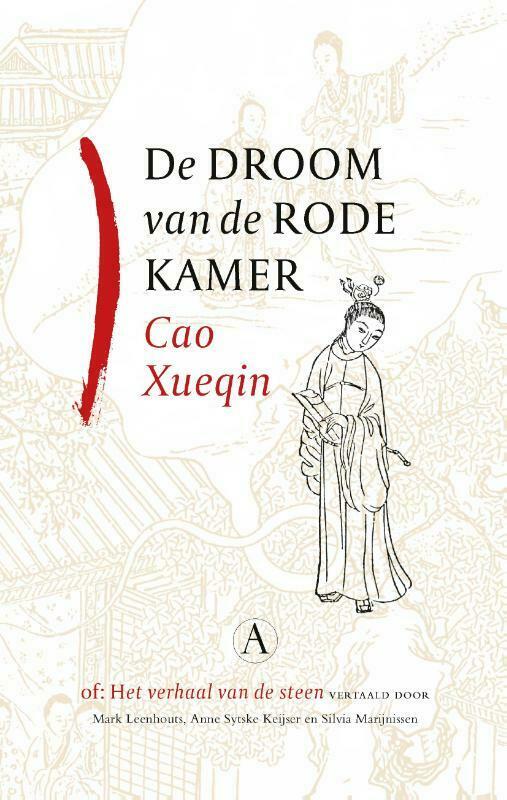 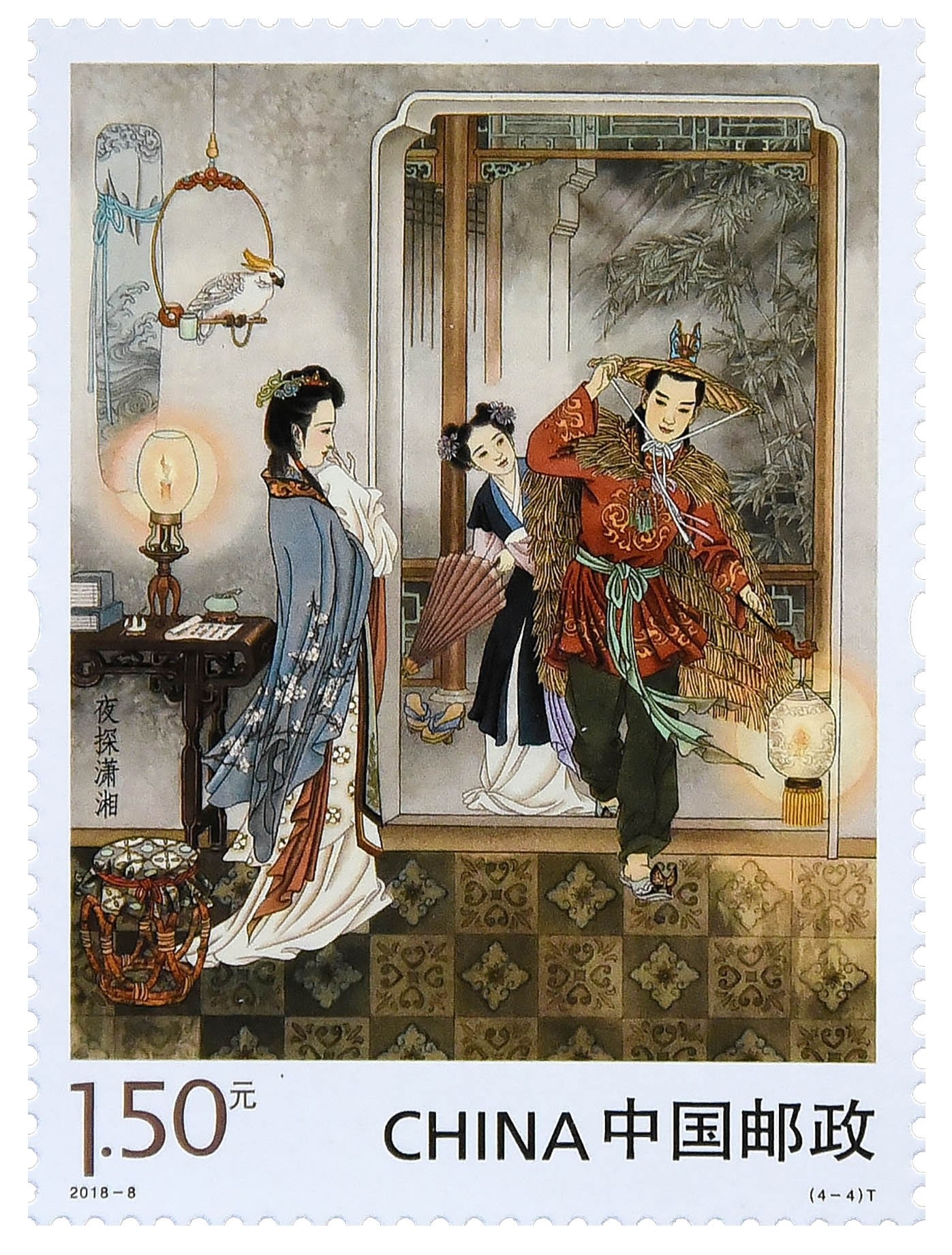 [Speaker Notes: Speciale postzegel met scène uit De droom van de rode kamer, de achttiende-eeuwse roman van Cao Xueqin, China, 2018© Imagine China / ANP
https://www.groene.nl/artikel/feniksvanen-pauwenstaarten-en-paleiswaaiers]
EEN ANDER PERSPECTIEF…
‘IN DE OGEN VAN DE MEESTE MENSEN IN EUROPA EN AMERIKA IS DE GS VAN DE 20E EEUW GROTENDEELS BEPAALD DOOR DE TWEE WERELDOORLOGEN EN DE LANGDURIGE NUCLEAIRE IMPASSE MET HET SOVJET COMMUNISME.
MAAR INMIDDELS IS DUIDELIJK DAT HET INTELLECTUELE EN POLITIEKE ONTWAKEN VAN AZIË EN DE VERRIJZENIS VAN HET CONTINENT UIT DE RESTEN VAN AZIATISCHE EN EUROPESE RIJKEN VOOR DE MEERDERHEID VAN DE WERELDBEVOLKING DE BELANGRIJKSTE GEBEURTENISSEN VAN DE VORIGE EEUW WAREN.’
[Speaker Notes: Pankaj Mishra, Op de ruïnes van het imperialisme. De opstand tegen het westen en het nieuwe Azië. p. 17]
EEN ANDER PERSPECTIEF …
‘HIERMEE KOMEN WE OP MISSCHIEN WEL HET MEEST OVERKOEPELENDE VRAAGSTUK VAN ONZE TIJD: DE VERANDERENDE WERELDVERHOUDINGEN. (…) WE STAAN AAN HET EINDE VAN EEN TIJDPERK DAT VIJF EEUWEN HEEFT GEDUURD: HET ATLANTISCH TIJDPERK.’
‘DE DOMINANTE POSITIE VAN EUROPA IS EEN ABERRATIE, IN HISTORISCH OPZICHT EEN UITZONDERINGSPOSITIE.’ 
‘HET OOSTEN IS IN OPKOMST EN DAARMEE KEREN WIJ LANGZAAM TERUG NAAR DE SITUATIE VAN DE WERELD ZOALS DIE WAS VOOR 1500.’
[Speaker Notes: Haroon Sheikh, De opkomst van het Oosten. EurAzië en de nieuwe wereldorde. p. 15 - 18]
EEN ANDER PERSPECTIEF …
‘ALS DIT NIET HET EINDE VAN DE GS IS, MAAR SLECHTS HET EINDE VAN DE ATLANTISCHE GESCHIEDENIS, DAN BEGINT HOE DAN OOK EEN NIEUWE GESCHIEDENIS. MEER EN MEER ZAL DE GESCHIEDENIS WEER IN HET OOSTEN GESCHREVEN WORDEN EN DAAROM MOETEN WIJ ALVAST PROBEREN OM VANUIT DAT NIEUWE PERSPECTIEF DE WERELD IN TE KIJKEN.’
[Speaker Notes: Haroon Sheikh, De opkomst van het Oosten. EurAzië en de nieuwe wereldorde. p. 15 - 18]
Een ander perspectief
‘CHINA’S BESTAAN OP ZICHZELF VORMT AL EEN PROBLEEM VOOR DE WESTERSE VERSIE VAN DE WERELDGESCHIEDENIS. DE BIJBEL ZEGT NIETS OVER CHINA. HEGEL LIET DE WERELDGESCHIEDENIS BEGINNEN MET HET PRIMITIEVE CHINA EN EINDIGEN IN EEN CLIMAX VAN VOLMAAKTHEID MET DE DUITSE BESCHAVING. FUKUYAMA VERVANGT  IN ZIJN ‘EINDE VAN DE GESCHIEDENIS’ DUITSLAND EENVOUDIG DOOR AMERIKA. MAAR PLOTSELING HEEFT HET WESTEN ONTDEKT DAT IN HET OOSTEN CHINA LIGT: EEN GROOT RIJK MET EEN LANGE  GESCHIEDENIS EN EEN GLORIEUS VERLEDEN. ER IS EEN HELE NIEUWE WERELD OPGEDOEMD.’
Gan Yang in H. Schulte Nordholt, China en de barbaren. Het verzet tegen de westerse wereldorde, p. 19
[Speaker Notes: Schulte Nordholt H. , China en de barbaren. Het verzet tegen de westerse wereldorde, p. 19]
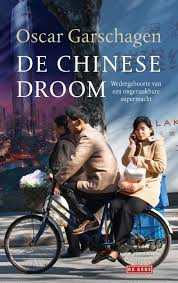 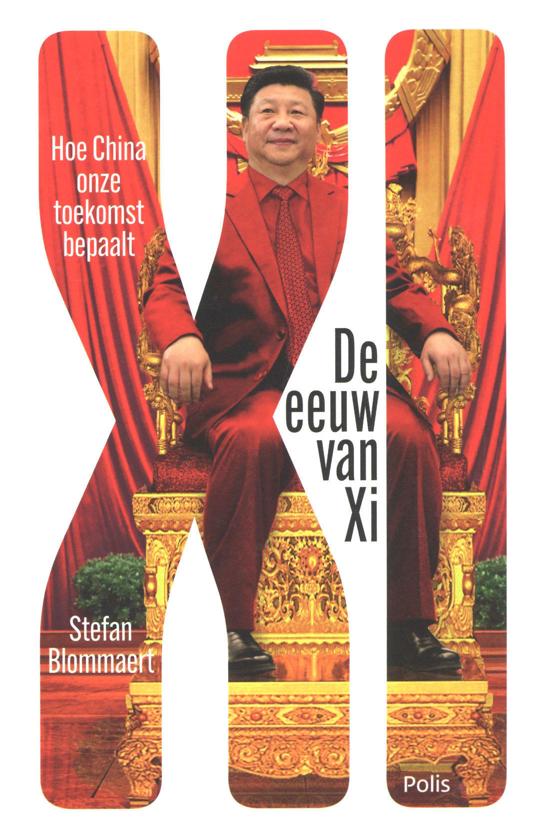 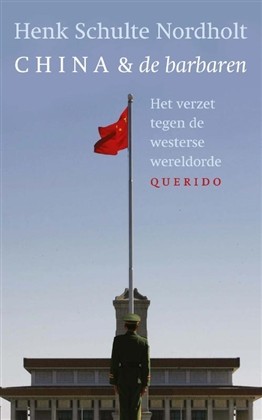 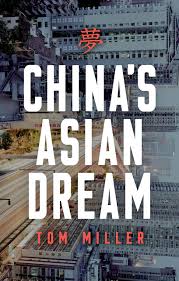 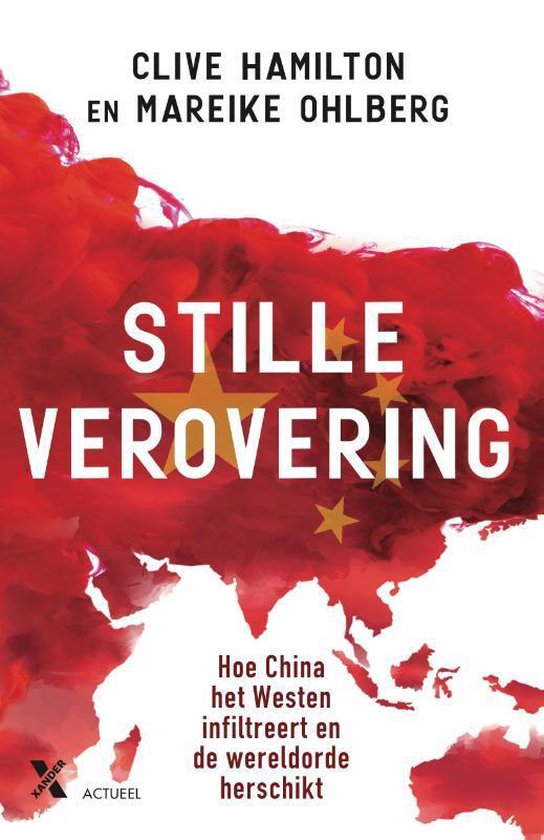 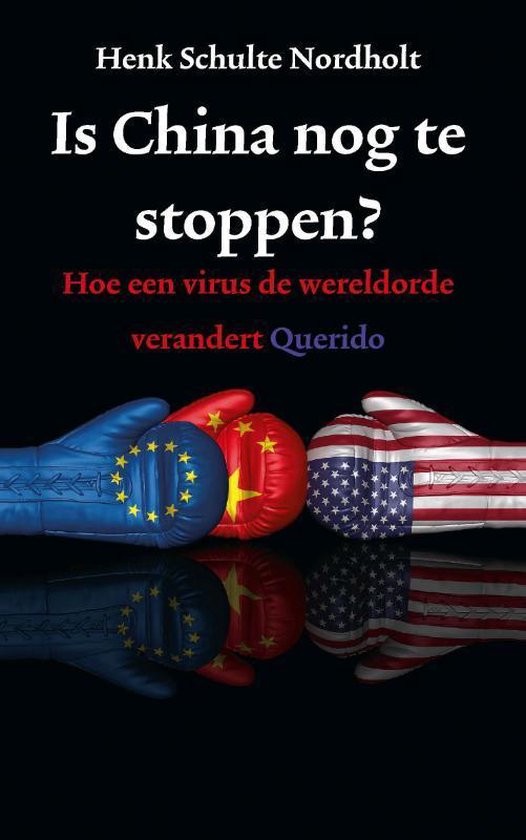 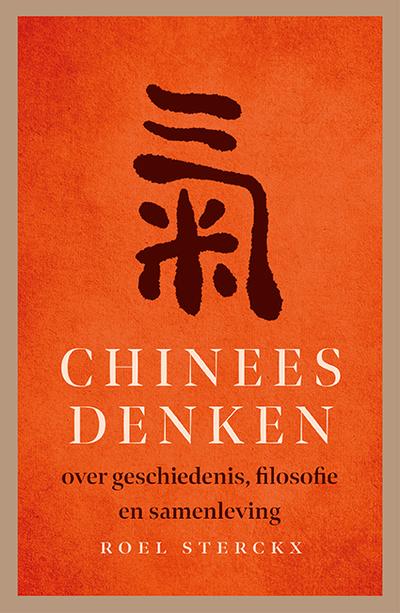 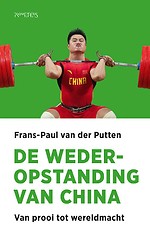 [Speaker Notes: https://www.google.com/url?sa=i&source=images&cd=&ved=2ahUKEwjuydKnl6DkAhXRKlAKHRS-DvAQjRx6BAgBEAQ&url=https%3A%2F%2Fwww.pinterest.com%2Fpin%2F374784000234798957%2F&psig=AOvVaw2awflcgo4pTQ3ZZ3rE8rBl&ust=1566896631715823]
Continuïteit en verandering
De kandidaat kan: 
- (12) herkennen dat elke tijd materiële en immateriële sporen van het verleden in zich draagt; 
- (14) uitleggen dat elke ordening van continuïteit en verandering een interpretatie is (zie ook onderdeel 3.2).
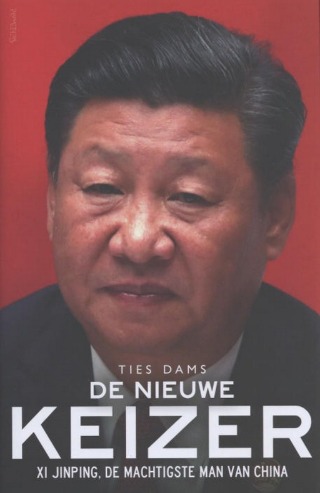 “VERGEET TRUMP. VERGEET POETIN. GEEN ENKELE WERELDLEIDER HEEFT MEER INVLOED OP JOUW TOEKOMST DAN CHINA’S MACHTIGSTE MAN SINDS MAO, XI JINPING
EN WAT WEET JE VAN HEM? 

DAT DACHT IK AL. 

WAT BLIJKT? CHI IS DE CHINESE MACHT. EN DIE MACHT MAAKT ZICH OP VOOR DE WERELDHEERSCHAPPIJ.”
[Speaker Notes: Dams T. De nieuwe Keizer. Xi Jing Ping, de machtigste man van China.]
‘Met Xi Jinping als kern heeft de Partij een anker, heeft het hele Chinese volk een ruggengraat en heeft het reusachtige schip van de Chinese herrijzenis een stabiele hand aan het roer.’

‘Terugkijkend op de inspanningen van de Partij in de afgelopen eeuw kunnen we zien waarom we succesvol waren in het verleden en hoe we in de toekomst kunnen blijven slagen.’

‘Het Xi Jinping Denken voor Socialisme met Chinese Karakteristieken voor het Nieuwe Tijdperk is het Marxisme van het hedendaagse China en van de 21ste eeuw.’
‘Met een eigen visie op de geschiedenis ontstijgt de Chinese president Xi Jinping zijn voorgangers’
[Speaker Notes: https://www.volkskrant.nl/nieuws-achtergrond/met-een-eigen-visie-op-de-geschiedenis-ontstijgt-de-chinese-president-xi-jinping-zijn-voorgangers~beec4875/
https://www.nrc.nl/nieuws/2021/11/09/xi-herschrijft-chinas-geschiedenis-a4064853]
XI JING PING
NOSTALGISCH NATIONALISME

CONSERVATIEVE WAARDEN

TECHNOLOGISCH UTOPISME

STRAKKE LEIDING VAN MARKT DOOR (STAATS) MACHT

ZELFBEWUST WERELDLEIDERSCHAP
‘JONGE WERELDRIJKEN HEBBEN SIMPELE WENSEN: ZE WILLEN GEWOON ALLES. MILITAIRE MACHT, ECONOMISCHE HEGEMONIE EN OOK DE LUISTER VAN VROEGER TIJDEN.’
[Speaker Notes: Vallejo Irene, Papyrus. Een geschiedenis van de wereld in boeken. P. 324]
CHINA NU: ECONOMISCH
[Speaker Notes: Containerterminal in Shanghai, China© Qilai Shen / Bloomberg / Getty Images]
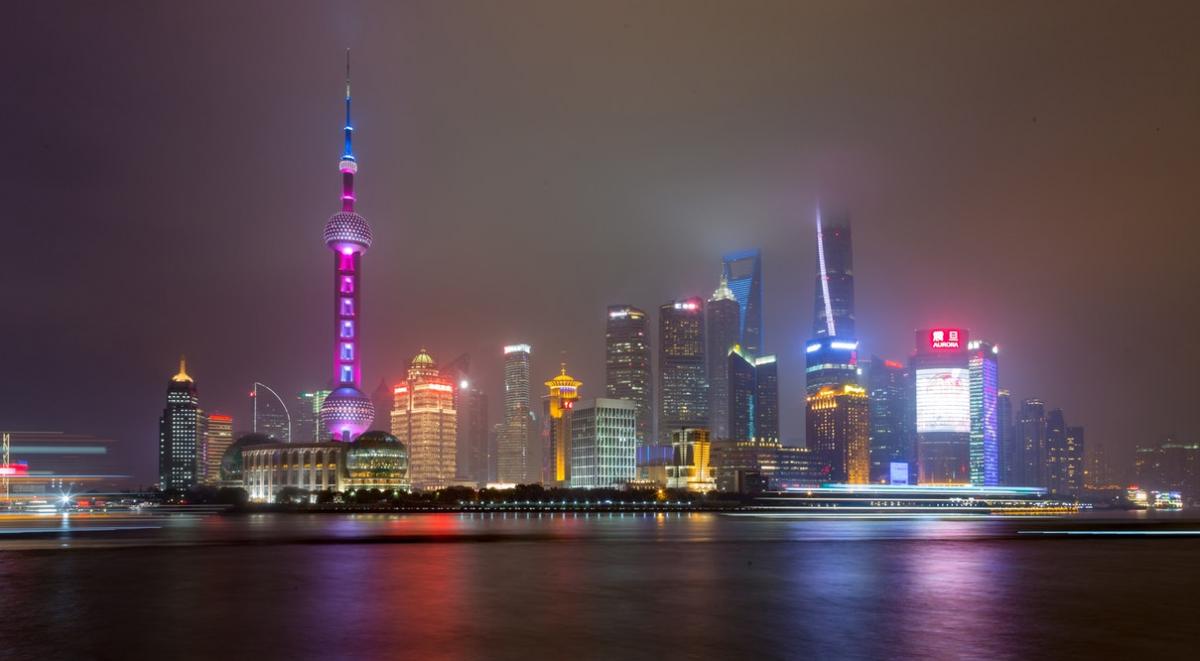 [Speaker Notes: https://www.travelactive.nl/ervaringen/algemeen/top-10-bezienswaardigheden-shanghai]
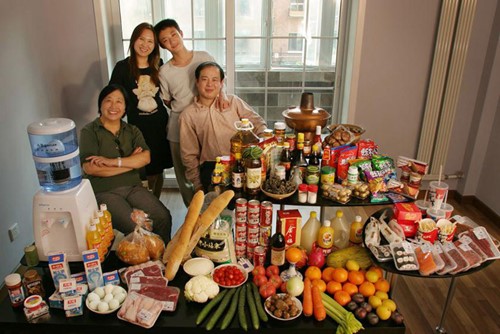 [Speaker Notes: https://www.bodyworlds.nl/nl/blog/hungry-planet-what-the-world-eats/]
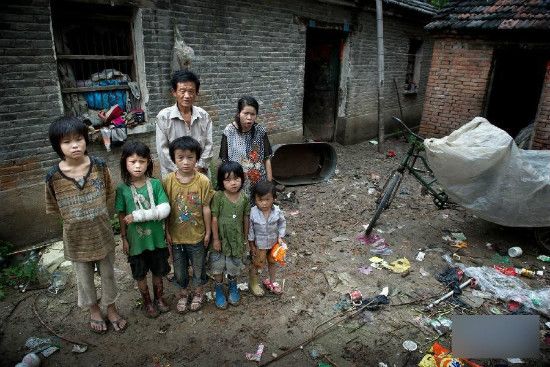 [Speaker Notes: https://www.fairplanet.org/editors-pick/chinese-poverty-coming-to-an-end/]
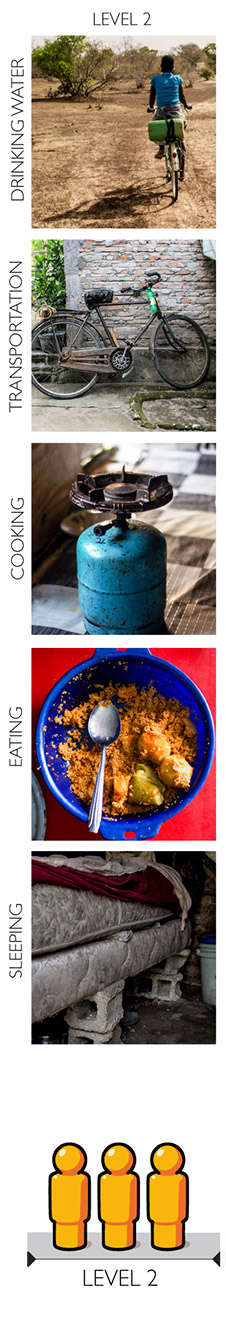 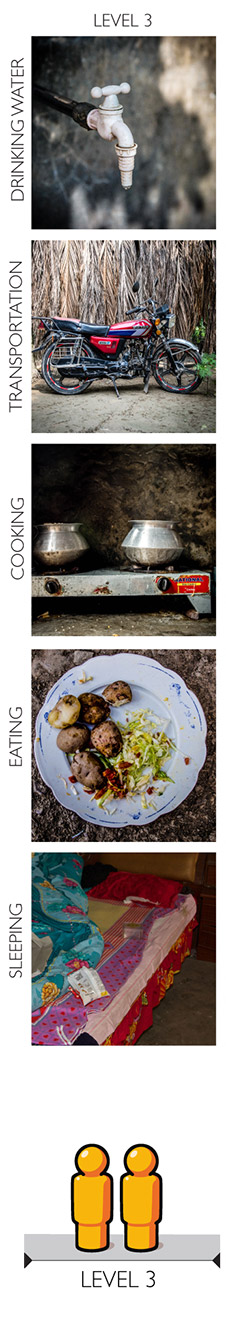 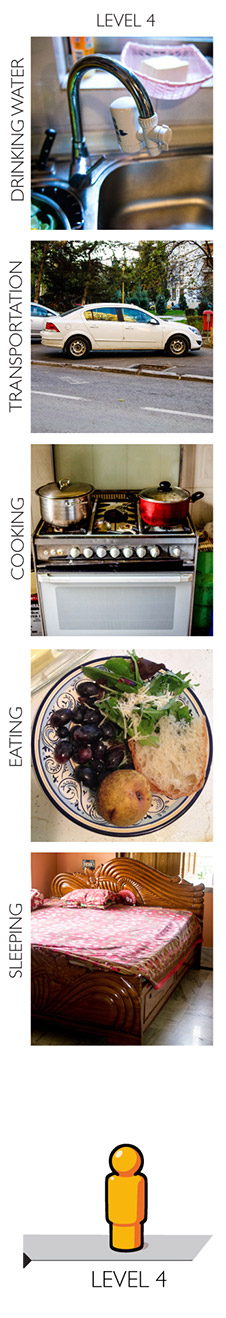 [Speaker Notes: https://www.gapminder.org/fw/income-levels/]
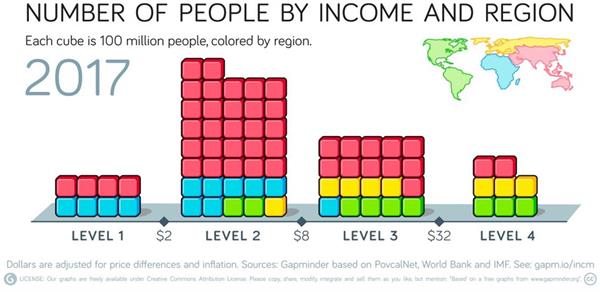 [Speaker Notes: https://www.gapminder.org/fw/world-health-chart/whc2019/]
Tevredenheid over CCP
(…) dat de burgers van China meer vertrouwen hebben in hun politieke instituties dan de burgers in alle acht andere onderzochte maatschappijen, waaronder democratieën als Japan, Zuid-Korea, de Filippijnen en Taiwan.’

‘Elk jaar kiezen 134 miljoen Chinezen er voor om naar het buitenland te reizen, ook naar westerse democratieën in Noord-Amerika en Europa, en naar democratische buurlanden als Japan en Zuid-Korea. Nog opzienbarender is het dat die 134 miljoen Chinezen er uit vrije wil voor kiezen om na hun vakantie weer naar huis te gaan.’
[Speaker Notes: Baggini, 264 / Mahbubani 144]
‘Understanding CCP Resilience’ (2020)
‘We find that first, since the start of the survey in 2003, Chinese citizen satisfaction with government has increased virtually across the board. From the impact of broad national policies to the conduct of local town officials, Chinese citizens rate the government as more capable and effective than ever before. Interestingly, more marginalized groups in poorer, inland regions are actually comparatively more likely to report increases in satisfaction. Second, the attitudes of Chinese citizens appear to respond (both positively and negatively) to real changes in their material well-being, which suggests that support could be undermined by the twin challenges of declining economic growth and a deteriorating natural environment.’
[Speaker Notes: Cunningham, Edward, Tony Saich, and Jessie Turiel. 2020. Understanding CCP Resilience: Surveying Chinese Public Opinion Through Time. Ash Center for Democratic Governance and Innovation.]
‘China Is Both Weak and Dangerous“The China Nightmare” lays out the risks of a surprisingly fragile state.’
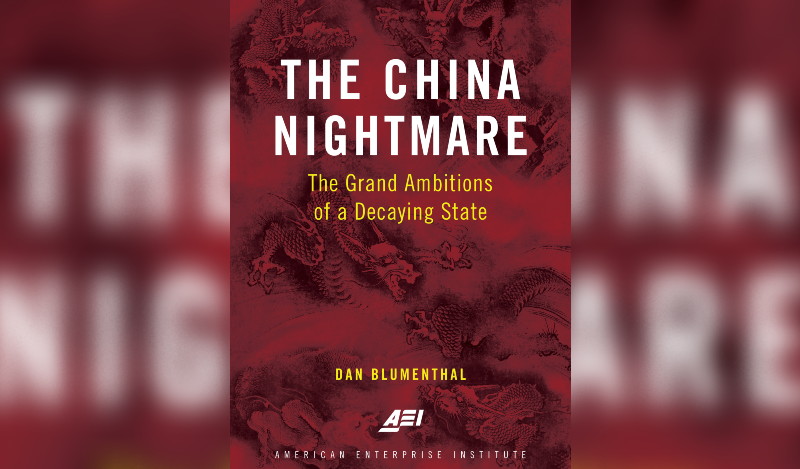 Wishful thinking … (?)
[Speaker Notes: https://www.groene.nl/artikel/soldaten-van-de-arbeid]
Ascension Reveals the Absurdity and Humanity Behind the Made-in-China Label

JACK MA: 996
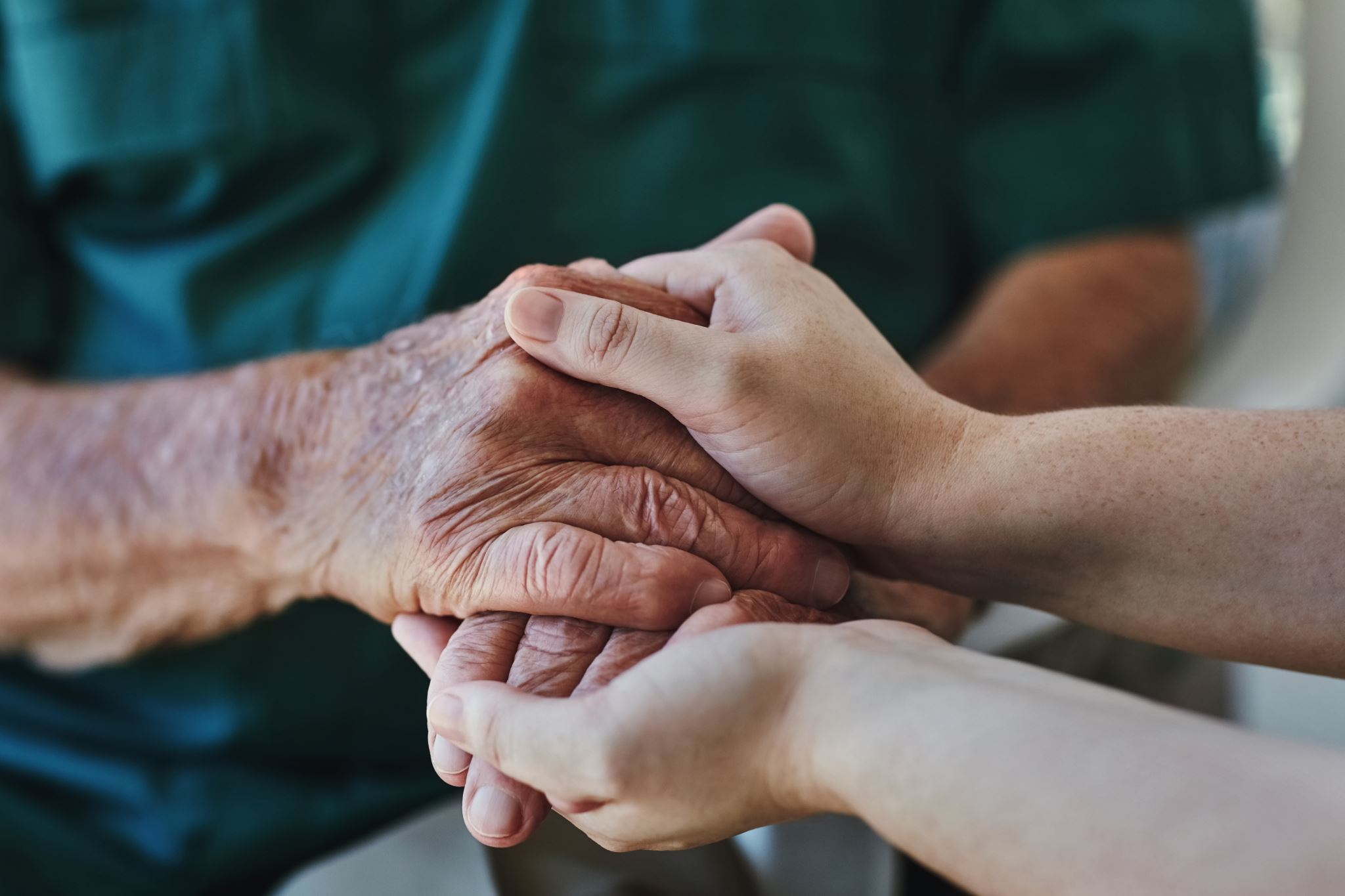 ‘GEMEENSCHAP- PELIJKE WELVAART’
RIJKEN (IETS) MINDER RIJK – ARMEN (IETS) MINDER ARM:

RIJKEN TE VEEL INVLOED > ONDERWIJNING MACHT CCP
VERGRIJZING > LAGE GEBOORTECIJFERS
STIMULANS BINNENLANDSE CONSUMPTIE
ANGST VOOR EXPLOSIE VAN ONVREDE / ONRUST
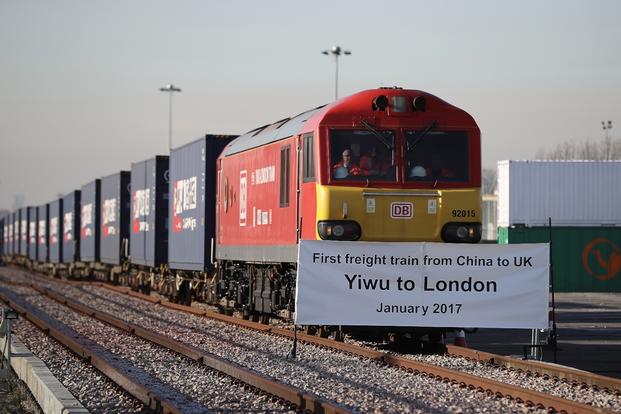 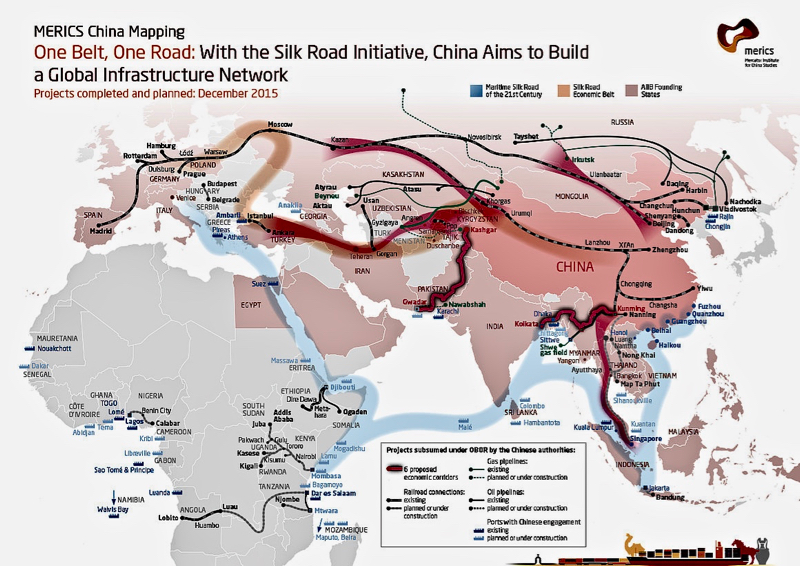 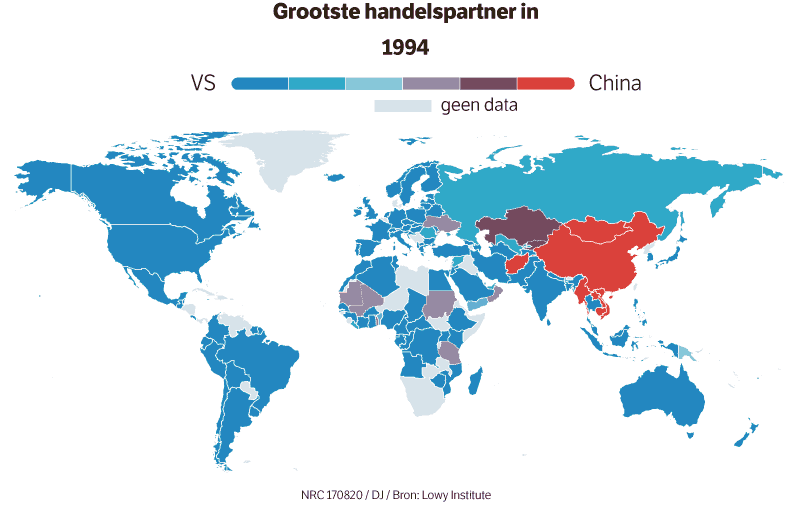 CHWÀ-WEJ
[Speaker Notes: https://www.bnr.nl/nieuws/internationaal/10414620/britten-willen-huawei-weren-uit-5g-netwerk]
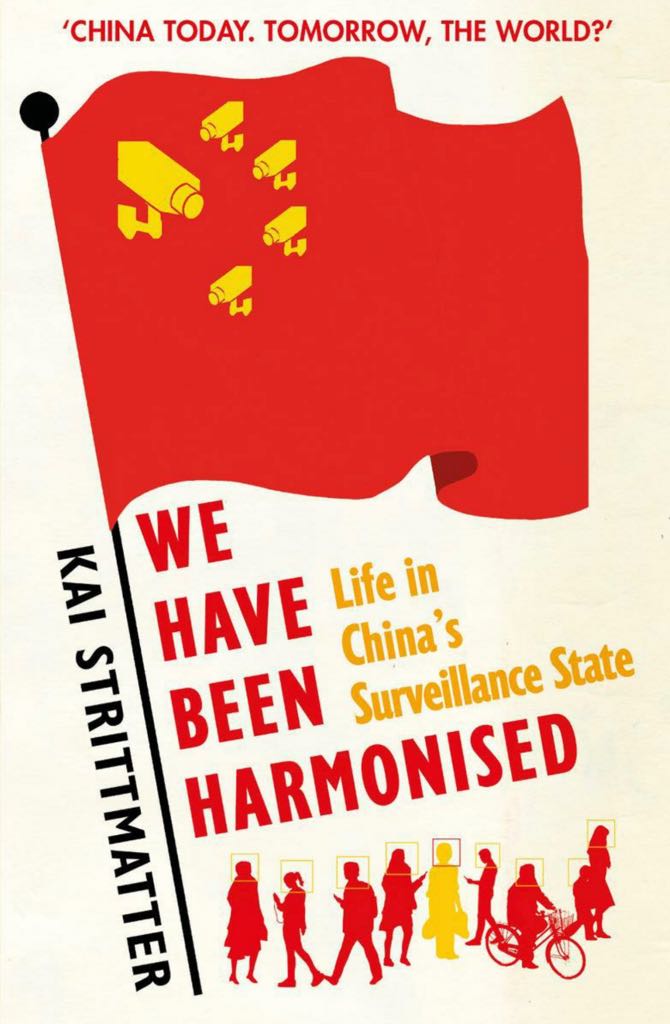 ‘MADE IN CHINA 2025’
70% VAN PRODUCTIE UIT EIGEN KNOW HOW
HIGHTECH, ROBOTISERING, ARTIFICIAL INTELLIGENCE
[Speaker Notes: https://www.kobo.com/nl/nl/ebook/we-have-been-harmonised]
Dat kan China dus ook …
“EEN PARADE VAN (Westerse / Europese) ONDERSCHATTING EN NAÏVITEIT”:

Japan 
Zuid-Korea
Taiwan 
CHINA KAN NIET PRODUCEREN
                               UITONTWIKKELEN
                               AAN R&D DOEN
                               ONTWERPEN
                               MERKEN OPBOUWEN 
                               ONDERSCHAT WORDEN
[Speaker Notes: Jasper van Kuijk in De Volkskrant 27 JUNI 2020]
MILITAIR
Berekend op koopkrachtpari-teit: China: $504 miljard

VS: van $732 miljard > $215 miljard aan zorg voor veteranen
‘Een leger is gebouwd voor het gevecht. Ons leger moet […] zich concentreren op hoe te winnen wanneer er een beroep op wordt gedaan.’
Xi Jinping Uit een beleidsspeech op het Partijcongres in 2017
Maar ….
[Speaker Notes: Maarten Schinkel in NRC 30 april 2020]
[Speaker Notes: https://chineseposters.net/themes/xijinping]
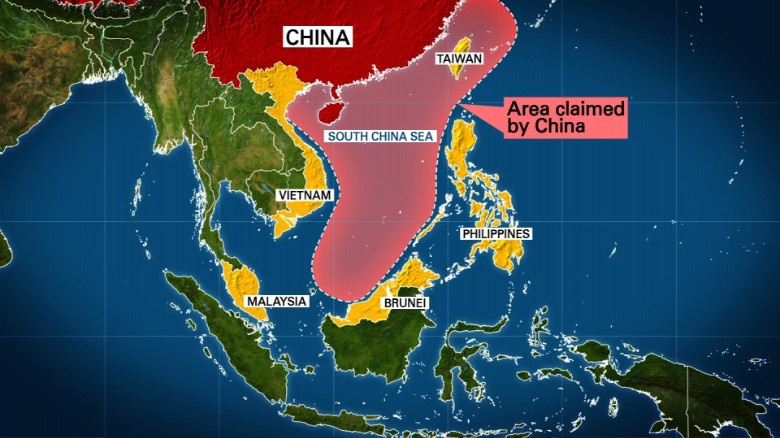 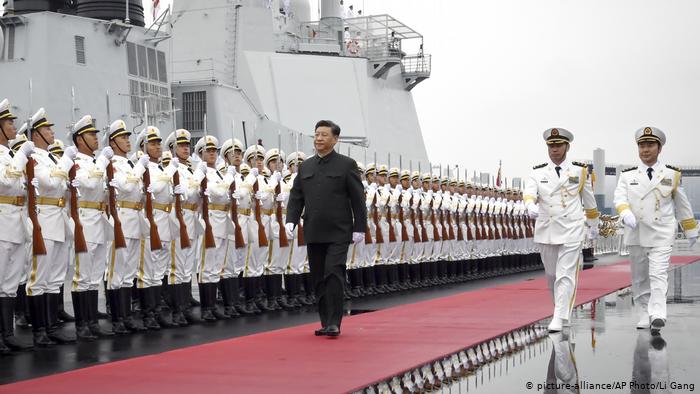 China has the world's largest navy — what now for the US?A US defense report estimates China has the world's largest naval fleet and is churning out new ships faster than ever. The US continues to have a technological edge, but China is becoming more capable close to home.
[Speaker Notes: 2020]
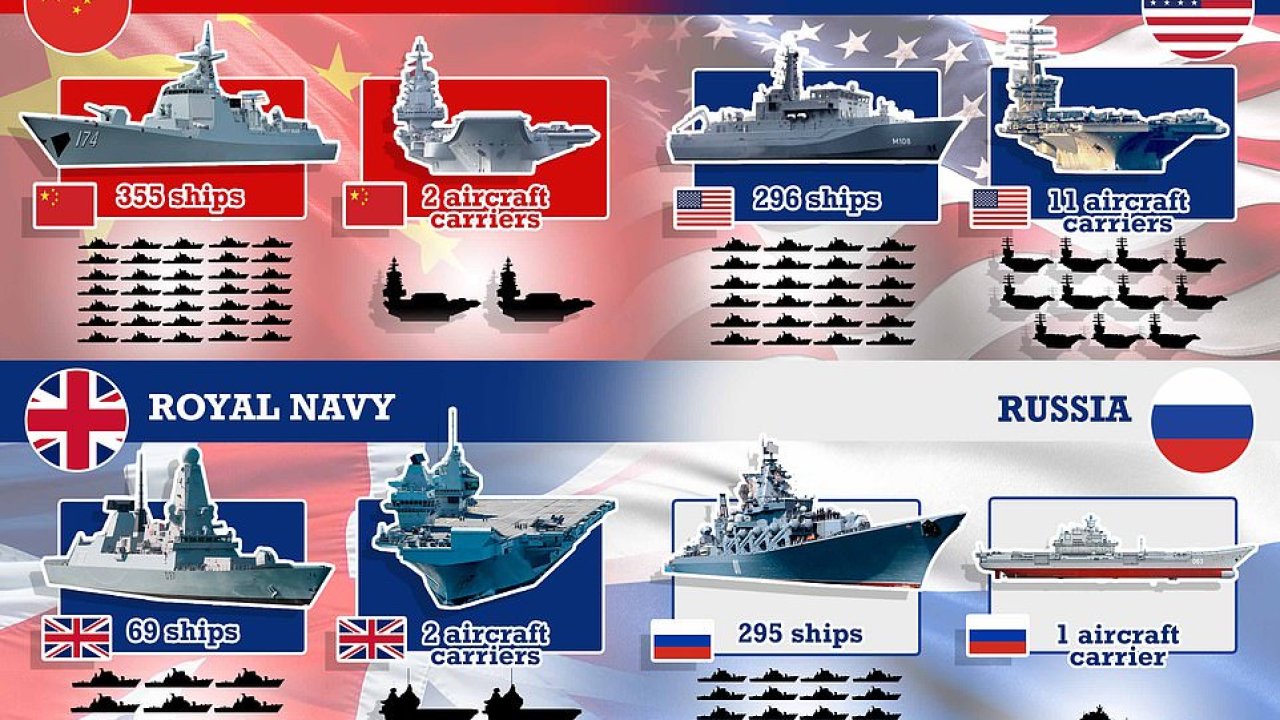 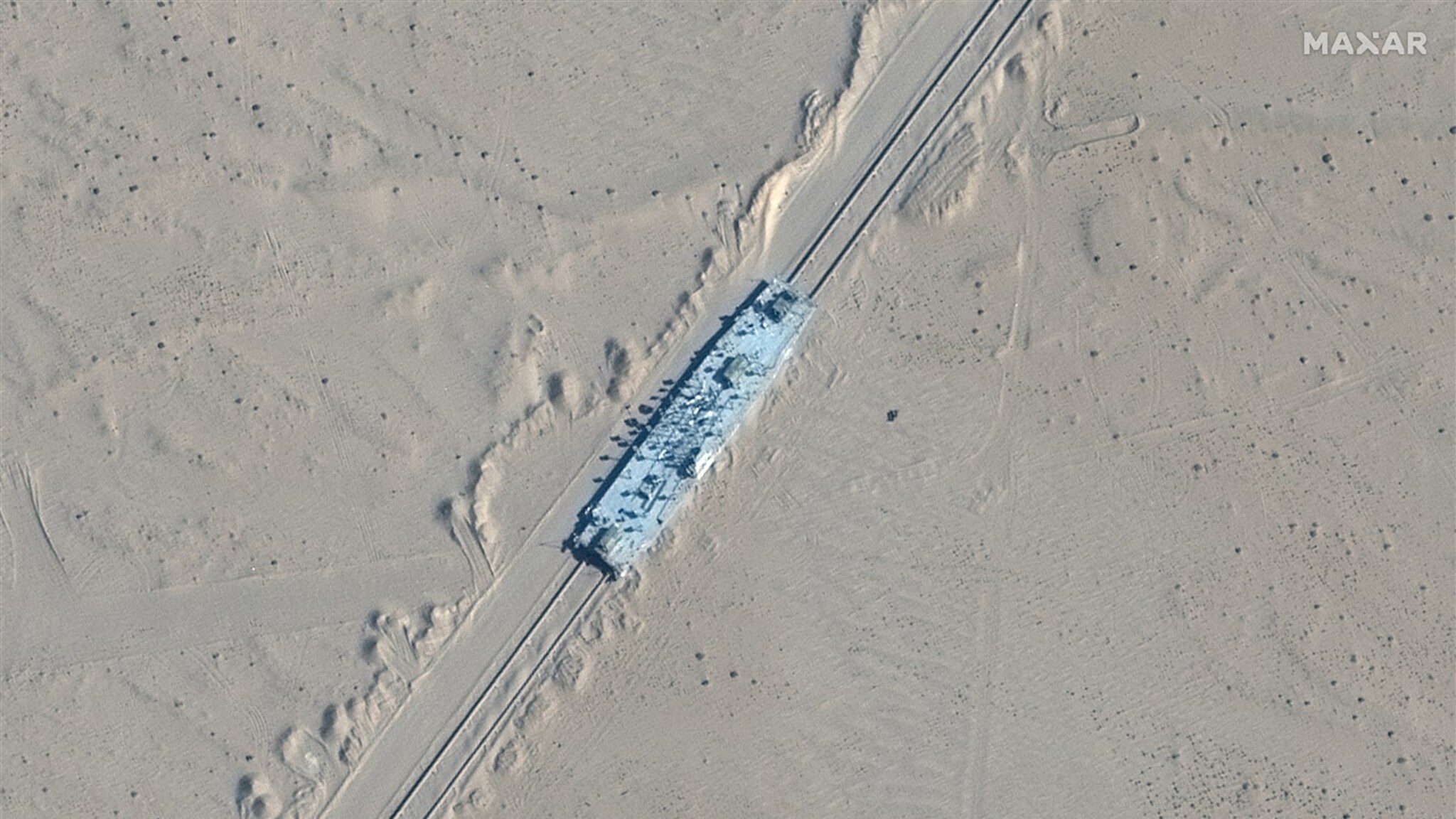 [Speaker Notes: https://www.rtlnieuws.nl/nieuws/buitenland/artikel/5265891]
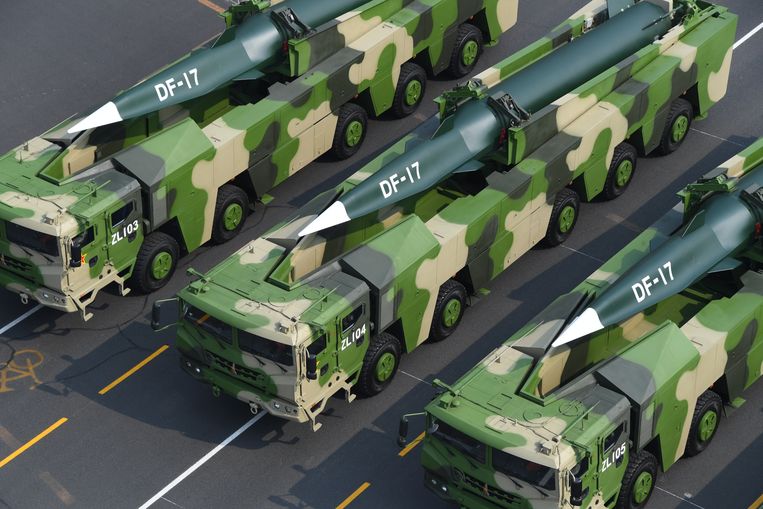 [Speaker Notes: Militaire voertuigen met daarop de hypersonische raket DF-17.Beeld EPA 
https://www.demorgen.be/nieuws/deze-nieuwe-chinese-raketten-kunnen-de-vs-in-een-half-uur-bereiken~b48c8f47/]
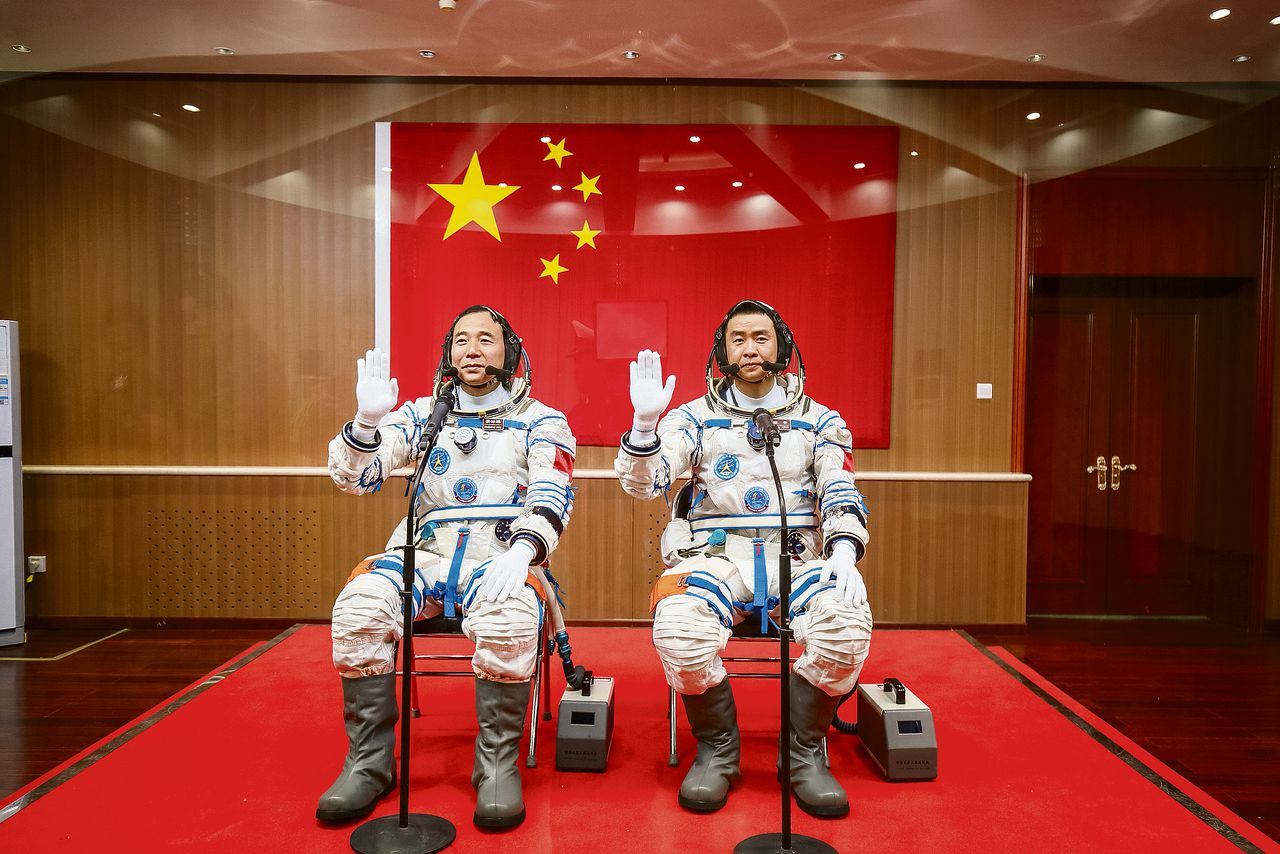 Het is naïef om nog te spreken over de ‘opkomst’ van China. China is er…
Soft Power: de officiële kanalen
Sharp Power: duister handwerk
Hard Power: dreiging en dwang
Buying Power: openstaande rekeningen
Tech Power: ‘op naar de sterren’
[Speaker Notes: https://www.nrc.nl/nieuws/2020/09/11/argwaan-alom-maar-hoe-groot-is-de-chinese-macht-nou-werkelijk-a4011508]
SOFT POWER
“DE AMERIKAANSE EEUW WERD O.A. GEKENMERKT DOOR DWAZE OORLOGEN, IDEOLOGISCHE ONBUIGZAAMHEID EN STEUN AAN ENKELE ZEER ONFRISSE REGIMES.
TOCH WAS DE GEHECHTHEID AAN AMERIKAANS LEIDERSCHAP NIET ALLEEN EEN KWESTIE VAN DWANG. ER WAS OOK RESPECT VOOR HET POLITIEKE SYSTEEM DAT , ONDANKS ALLE GEBREKEN, MENSEN OVER DE HELE WERELD, ONDER WIE MILJOENEN CHINEZEN, HOOP GAF OP MEER VRIJHEID.
HET ZELFDE GELDT NIET VOOR CHINA”
[Speaker Notes: IAN BURUMA IN NRC 16 MEI 2020]
[Speaker Notes: Mrs. Xuefei Knoester-Cao, Director of GCI, was hosting the celebration.]
WOLF WARRIOR DIPLOMACY
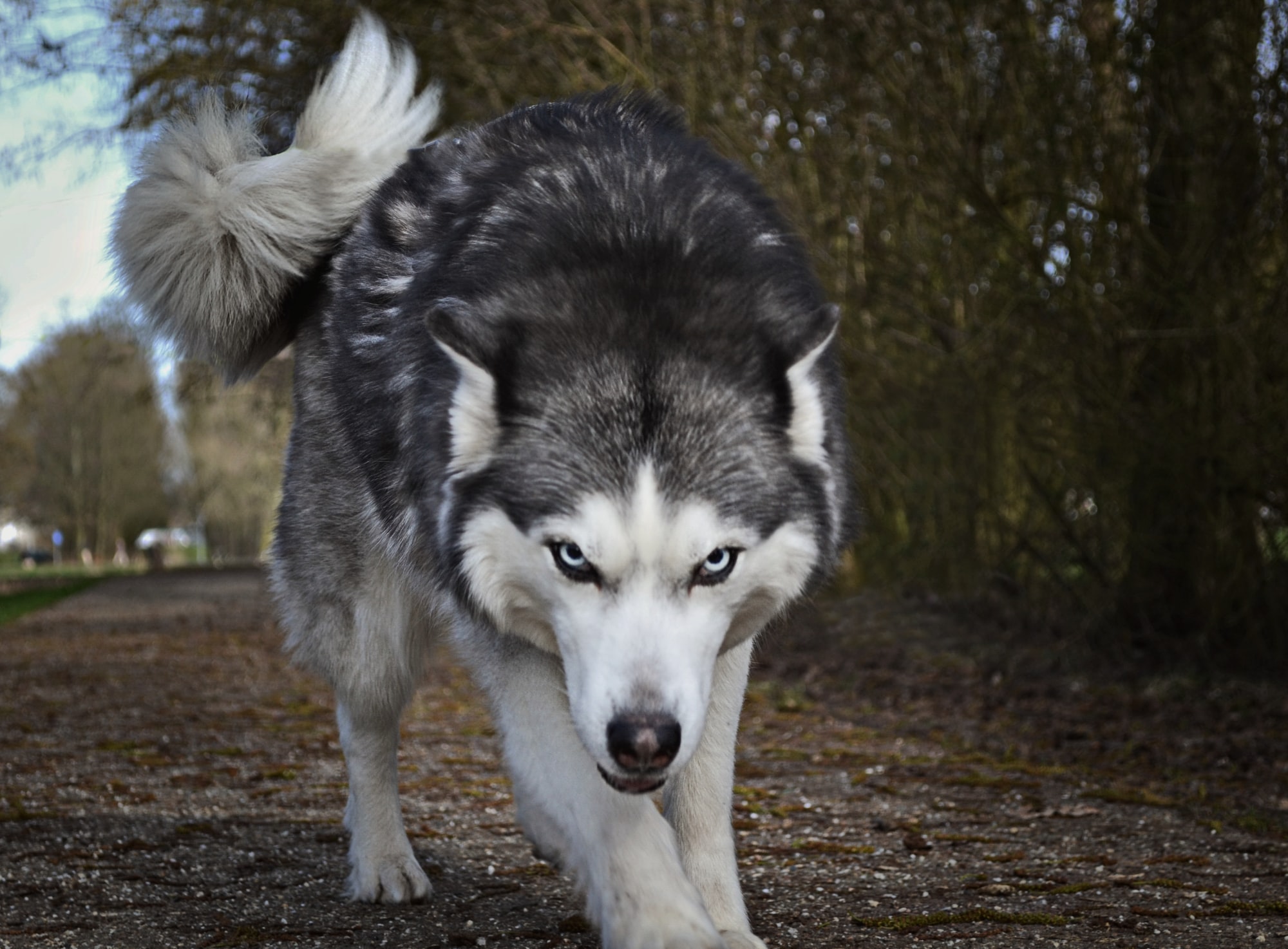 https://www.vpro.nl/programmas/tegenlicht/kijk/afleveringen/2022-2023/de-wereldkaart-volgens-china.html
https://www.nrc.nl/nieuws/2020/09/11/argwaan-alom-maar-hoe-groot-is-de-chinese-macht-nou-werkelijk-a4011508
‘CHINESE’ PERSPECTIEF:
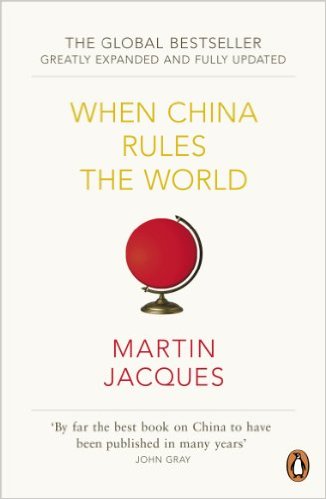 GEEN OPKOMST, MAAR TERUGKEER / 
   WEDERGEBOORTE
ALS WERELDMACHT > EIGEN CHINESE 
   WAARDEN ZIJN LEIDEND
WESTEN MOET OPHOUDEN CHINA (alleen) 
   VANUIT WESTERS PERSPECTIEF TE BEKIJKEN.
[Speaker Notes: Haroon Sheikh, De opkomst van het Oosten. EurAzië en de nieuwe wereldorde. p. 15 - 18]
TERWIJL IN HET WESTERSE PERSPECTIEF DE AFGELOPEN EEUWEN EEN GLORIETIJD VORMDEN, WAREN ZIJ VANUIT HET OOSTERSE PERSPECTIEF EEN TIJD VAN ZWAKTE EN DUISTERNIS. EEN DARK AGE (…)HET VERHAAL VAN HET HEDEN IS VOOR HET OOSTEN EEN VERHAAL VAN ONTWAKEN, VAN RENAISSANCE.’
[Speaker Notes: Haroon Sheikh, De opkomst van het Oosten. EurAzië en de nieuwe wereldorde. p. 15 - 18]
WORDT CHINA ZOALS WIJ ..??
[Speaker Notes: Fukuyama in The end of history and the last man. (1992)]
PERSPECTIEVEN… / WAARDEN
WESTEN: 
VRIJHEID, DEMOCRATIE, INTERNATIONAAL RECHT, 
INTERNATIONALE  INSTITUTIES, MENSENRECHTEN, 
VRIJE MARKTECONOMIE.

CHINA:
-  AUTORITAIR, STAATS-KAPITALISTISCH, ANDER IDEE VAN  
    MENSENRECHTEN
Modernisering is verwestersing (?)
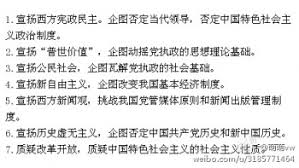 Document nr. 9: zeven verboden thema’s (westerse waarden):
Westerse constitutionele democratie
Universele waarden
Civiele samenleving
Neoliberalisme
Westerse opvatting over onafhankelijke journalistiek
Historisch nihilisme
Kritiek op economische hervormingen van Deng Xiaoping en op socialistisch karakter van officiële ideologie
[Speaker Notes: Van der Putten, 31]
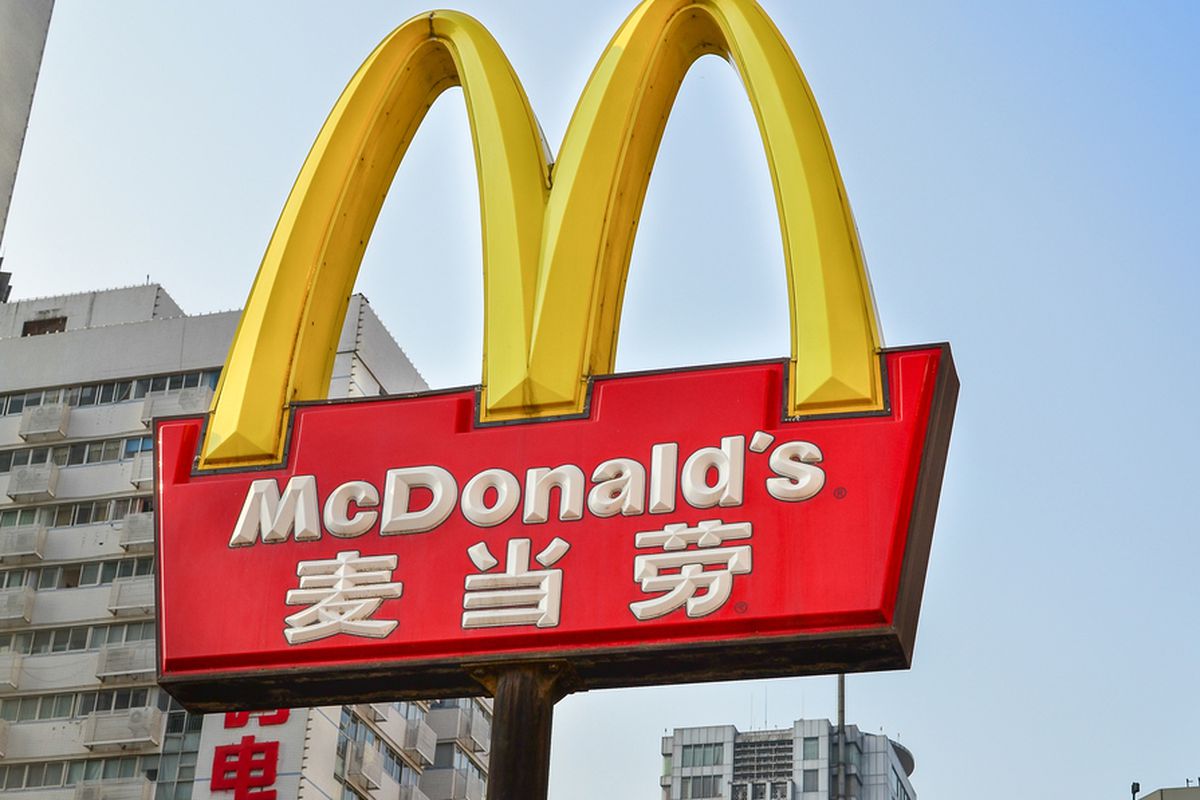 WESTERS IDEE: MODERNISERING = VERWESTERSING
ALS CHINA MODERNISEERT WORDT HET (AUTOMATISCH) MEER WESTERS: 
   - DEMOCRATISCH
   - LIBERAAL – KAPITALISTISCH

VRIJHEID EN DEMOCRATIE BRACHTEN WELVAART IN HET WESTEN; VOORWAARDELIJK VOOR  ECONOMISCHE ONTWIKKELING IN DE REST VAN DE WERELD.
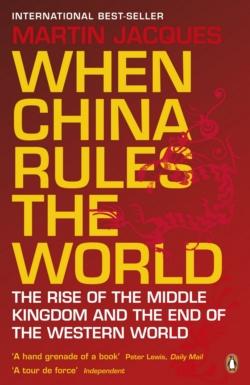 MARTIN JAQUES (WHEN CHINA RULES THE WORLD)
CHINA IS WEZENLIJK ANDERS
RESULTAAT VAN 3000 JAAR GESCHIEDENIS
ENORME ECONOMISCHE ONTWIKKELING, ZONDER DEMOCRATIE EN INDIVIDUELE VRIJHEID…
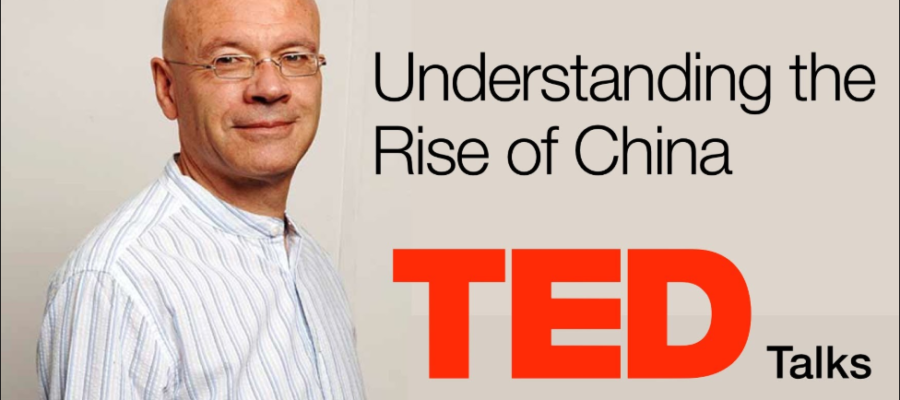 Martin Jaques: dit (westers universalisme) is een misverstand
China zal nooit een westers land worden> miskenning van duizenden jaren geschiedenis:
Westen: 1776, 1789, Industriële revolutie, twee wereldoorlogen, 1917, 1989  
China: 221 vChr., Tang, Song, Ming, Qing, Opiumoorlogen, 1911, Japanse kolonisatie, 1949, 1978

(Integendeel: de wereld zal ‘Chineser’ worden)
De eeuw van China…?
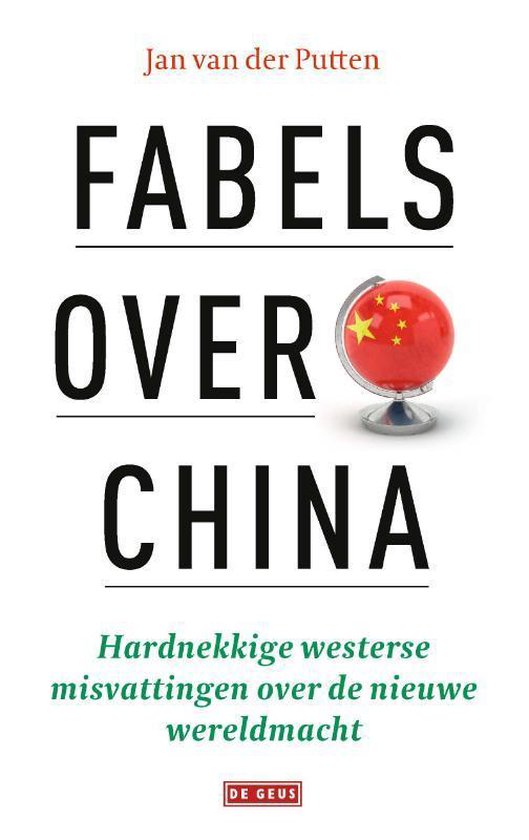 Van der Putten:
‘De moeder van alle misvattingen is het idee dat China een land is als alle andere. China beschouwt zich als een superieure beschavingsstaat waarin de rest van de wereld haar natuurlijke leider dient te herkennen.’

‘De stiefmoeder van het westers wanbegrip over China is de vanzelfsprekendheid waarmee het Westen zichzelf zag – en nog vaak ziet – als de mondiale maat.’
[Speaker Notes: Van der Putten, p. 13]
De eeuw van China…?
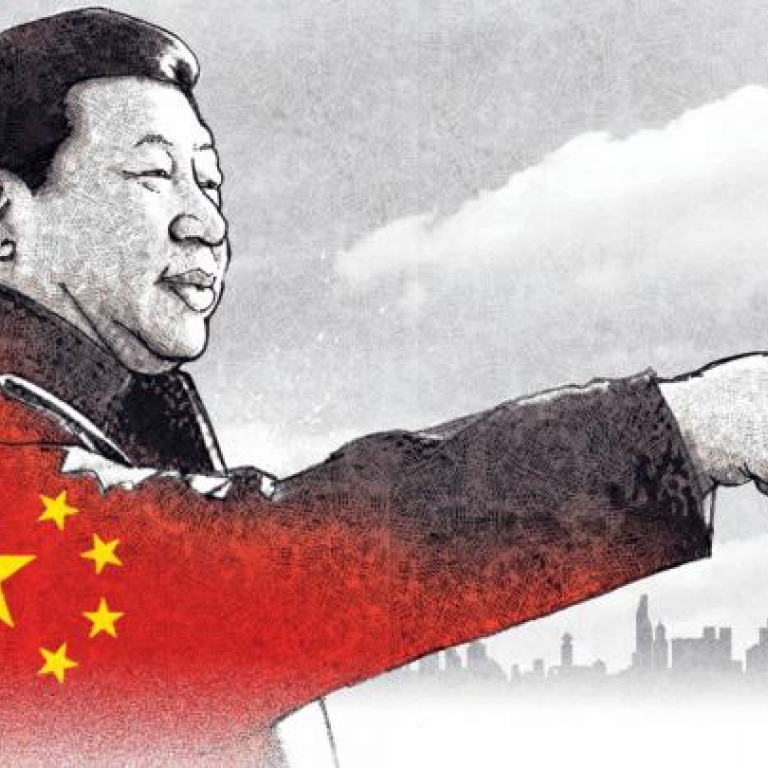 Een 21e eeuw met Chinese karakteristieken
Chinese droom: ‘Sterk, geciviliseerd, harmonieus, mooi’. 
‘Gematigd welvarend’ 2020
‘Leidende innovatieve natie’ (2035)
Wereldleider 2049
[Speaker Notes: https://www.scmp.com/news/china/article/1143954/just-what-xi-jinpings-chinese-dream-and-chinese-renaissance]
http://www.martinjacques.com/
https://www.ted.com/talks/martin_jacques_understanding_the_rise_of_china?language=nl

CA. 20 MINUTEN